De slimste mens
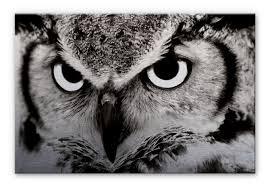 Ronde 13-6-9
1
3
5
2
4
7
8
6
9
Vraag 1
Wat was de naam van Nederland toen Lodewijk Napoleon koning was?
Koninkrijk Holland
Vraag 2
Wie richtte de ARP op?
Abraham Kuyper
Vraag 3
In welk jaar werd de VVD opgericht?
1948
Vraag 4
Hoe worden Nederlandse Verlichters genoemd?
patriotten
Vraag 5
Wie was eind 19e eeuw de politiek leider van de katholieken?
Herman Schaepman
Vraag 6
Welke voormalige fabrieksarbeider werd de eerste leider van de SP?
Jan Marijnissen
Vraag 7
Hoe heette de partij waarvan Mussert de leider was?
NSB
Vraag 8
In welk jaar werd de Republiek der Zeven Verenigde Nederlanden gesticht?
1588
Vraag 9
Wie werd als eerste vrouw in de Tweede Kamer gekozen?
Suze Groeneweg
Ronde 2Open deur
Hier een screenshot plaatsen uit het filmpje van de docent die een vraag stelt
Hier een screenshot plaatsen uit het filmpje van de docent die een vraag stelt
Hier een screenshot plaatsen uit het filmpje van de docent die een vraag stelt
Hier een screenshot plaatsen uit het filmpje van de docent die een vraag stelt
[Speaker Notes: 1. Ik houd van voetbal. Ik ben niet voor AZ. Als deze club verliest, kan ik mevrouw Oskamp daarmee pesten. Ook die voetbalploeg uit Tilburg vind ik niet veel soeps. Ajax is natuurlijk veel beter! Maar wat weten jullie van koning Willem II? [vraag werd gesteld door een docent die van voetbal houdt] De gezochte begrippen: grondwet, Thorbecke, onschendbaar, 1848. 
 
2. Tegenwoordig zijn er veel politieke partijen die de burger bij de politiek willen betrekken. De partij van Jan Roos die burgers zelfs met stemkastjes over besluiten wilde laten meestemmen heeft het niet gehaald. Maar Thierry Baudet zit toch maar mooi met twee zetels in de Kamer met zijn Forum voor Democratie. Dat was in de 19e eeuw wel anders. Wat weten jullie van censuskiesrecht? [vraag werd gesteld door een docent MA / MAW]De gezochte begrippen: belasting, liberalen, uitbreiding, districtenstelsel. 
 
3. Ik houd van kleuren. De primaire kleuren rood, geel en blauw zijn zeer sprekend. Op een doek knallen deze eruit. Ik houd ervan als leerlingen schilderijen maken waarbij ze nadenken over kleur. Het is mooi als ze uit diverse kleuren een mooie nieuwe kleur mengen. Dat doen ze in de politiek nou ook. Wat weten jullie van paars? [vraag werd gesteld door een docent CKV]De gezochte begrippen: Kok, PvdA, D66, VVD.
 
4. Een school moet kwalitatief goed onderwijs geven. Leerlingen moeten kennis en vaardigheden meekrijgen zodat ze meekunnen met de maatschappij. Het is belangrijk dat leerlingen niet alleen iets leren op elk vakgebied, maar dat ze ook persoonlijke groei doormaken. In feite zorgt de school een beetje voor alle leerlingen. Wat weten jullie eigenlijk van de verzorgingsstaat? [vraag werd gesteld door iemand van de schoolleiding] De gezochte begrippen: PvdA, KVP, Drees, Klompé.]
Ronde 3 - Puzzel
vergissing
agressief
Van der Capellen tot den Pol
Locke
Mussert
1931
SDAP
extreem-rechts
socialisten
Montesquieu
Rousseau
revolutie
Verlichters
Troelstra
NSB
[Speaker Notes: Locke, Montesquieu, Rousseau, Van der Capellen tot den Pol: VerlichtersVergissing, SDAP, revolutie, socialisten: TroelstraExtreemrechts, Mussert, 1931, agressief: NSB]
Ronde 3 - Puzzel
SDB
arbeiders
propaganda-tochten
census
fabrieken
mannen
Recht voor Allen
actief
passief
gevangenis-straf
armoede
kinderarbeid
Domela Nieuwenhuis
sociale kwestie
kiesrecht
[Speaker Notes: SDB, propagandatochten, Recht voor Allen, gevangenisstraf: Domela NieuwenhuisArbeiders, armoede, fabrieken, kinderarbeid: sociale kwestiecensus, mannen, actief, passief: kiesrecht]
Ronde 3 - Puzzel
betaling
confessio-nelen
PVV
1848
bijzonder onderwijs
Thorbecke
duidelijke taal
Willem II
volk heeft gelijk
Kuyper
Liberaal
SP
grondwet
populisme
schoolstrijd
[Speaker Notes: 1848, Thorbecke, liberaal, Willem II: grondwetPVV, SP, duidelijke taal, volk heeft gelijk: populismebijzonder onderwijs, betaling, confessionelen, Kuyper: schoolstrijd]
Ronde 3 - Puzzel
Suze Groeneweg
rooms-rood
1919
protes-tanten
actie
Klompé
discipline
sociale wetten
Kuyper
Drees
Aletta Jacobs
kleine luyden
Verzorgingsstaat
Vrouwenkiesrecht
ARP
[Speaker Notes: Drees, Klompé, rooms-rode coalitie, sociale wetten: verzorgingsstaatSuze Groeneweg, Aletta Jacobs, 1919, actie: vrouwenkiesrechtKuyper, discipline, kleine luyden, protestanten: ARP]
Ronde 4 - Ingelijst
Noem 10 begrippen/personen die te maken hebben met de Nederlandse Opstand
Karel V
Filips II
Willem van Oranje
Vervolging protestanten
Centralisatie
Unie van Utrecht
Stichting Republiek
Beelden-storm
Plakkaat van Verlatinghe
Alva
Ronde 4 - Ingelijst
Noem 10 begrippen/personen die te maken hebben met de schoolstrijd
Kuyper
Schaepman
bijzonder onderwijs
betaling
openbaar onderwijs
onderwijs-pacificatie
algemeen kiesrecht
socialisten
confessio-nelen
Troelstra
Ronde 4 - Ingelijst
Noem 10 begrippen/personen die te maken hebben met de Verlichting
Montes-quieu
Rousseau
Locke
patriotten
Bataafse Revolutie
Franse Revolutie
Amerikaan-se Revolutie
Willem V
Van der Capellen tot den Pol
verstand gebruiken
Ronde 4 - Ingelijst
Noem 10 begrippen/personen die te maken hebben met het jaar 1848
Koning Willem II
Thorbecke
Grondwet
Ministeriële verantwoor-delijkheid
Vrijheids-rechten
Parlemen-tair stelsel
Censuskies-recht
Revolutie-jaar
Koning onschend-baar
Liberalen
Finale
Waar denk jij aan bij D66?
referendum
Hans van Mierlo
gekozen burgemeester
herinvoering districtenstelsel
Finale
Waar denk jij aan bij de NSB?
Mussert
Tweede Wereldoorlog
Extreemrechts
Gewelddadig
Finale
Waar denk jij aan bij de klassieke grondrechten?
Vrijheid van meningsuiting
Vrijheid van godsdienst
Vrijheid van drukpers
Vrijheid van vereniging
Finale
Waar denk jij aan bij het Congres van Wenen?
Napoleon verslagen
Restauratie
Koninkrijk der Nederlanden
Koning Willem I
Finale
Waar denk jij aan bij Willem Drees?
PvdA
verzorgings-staat
Vadertje Drees
AOW
Finale
Waar denk jij aan bij Pim Fortuyn?
LPF
Vermoord
Puinhopen van 8 jaar paars
Aanvallen op islam
Finale
Waar denk jij aan bij de Bataafse Republiek?
Eenheidsstaat
Rechtsstaat
Algemeen mannenkies-recht
Godsdienst-vrijheid
Finale
Waar denk jij aan bij Abraham Kuyper?
ARP
Kleine luyden
Schoolstrijd
Vrije Universiteit
Finale
Waar denk jij aan bij de SDAP?
Troelstra
PvdA
Socialsten
Het Volk
Finale
Waar denk jij aan bij Colijn?
ARP
Crisistijd
Minister-president
Protestantse leider